P a g e | 1
August, 2021 - NC-HCAP NEWSLETTER
NC-HCAP students that graduated May, 2021
Elizabeth Allbright  Jon Felix
Dorian Harriott  Alexis High  Kylie Hoton  Melia Hunt  Malinda Jolly  Savannah Jones  Kevin Kalonji  Brent Locklear  Brian Lowry  Danisha Moore  Ethan Oxendine
Glorimar C. Pagan  Bradley Parrish  Cara Register  Rodolfo Sanchez  Alerian Sutton  Fabiloa Taylor  Skylar Tons
P a g e | 2
2021-22 HCAP CLUB OFFICERS
(Kendra Locklear, Yaqot Nasser, Minh Giang, Sara Baxley, Carrington  Smith, Autumn Pittman, Jazmine Locklear)
New NC-HCAP Peer Advisor – Jazmine Locklear
Jazmine Locklear, is a sophomore majoring in Biology.   She is an Early Assurance Scholar of the Brody School of  Medicine at East Carolina University.
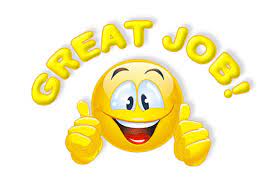 P a g e | 3
Branch, Kabir named 2021 Early Assurance Scholars at UNC Pembroke.
Each year, two of the 86 seats in the entering class of the Brody School of Medicine at East Carolina  University are reserved four years in advance for deserving students at UNC Pembroke.
This year, the distinct honor goes to incoming freshmen Sayeed Kabir and Lindsay Branch, who  were named 2021 Early Assurance Scholars. Considered one of the most prestigious four-year merit  awards at UNCP, the Early Assurance program pays for tuition, books and room and board.
Kabir describes the congratulatory phone call from the dean of admissions at Brody as life-changing.
“It was a conversation I’ll never forget,” he said. “Growing up, I never thought of myself as anything  greater than average, so winning this scholarship reflects my potential. It’s indescribable. I am  beyond blessed.”
Originally from New York, Kabir lives in Raeford and is a 2021 graduate of Hoke County High  School, where he was a member of the Beta Club, National Honor Society and Track and Field team.
He helped establish SAFEA, a club designed to bring environmental awareness to the school  He plans to major in biology with a biomedical emphasis with the goal of opening a physical  rehabilitation clinic.
“This recognition is something I needed,” he said. “It gave me a boost and the fuel I need to make  my dreams come true.”
Branch of Lumberton was the valedictorian of her graduating class at Dillon Christian School. She  was a member of the yearbook staff, Anchor Club, Beta Club and softball and volleyball teams.
“I am so honored and excited to be named an Early Assurance scholar,” she said. “It’s such an honor  and a privilege to go to UNC Pembroke for four years and then straight to medical school. This is an
amazing opportunity.”
Branch developed a passion for medicine at a young age, but it was the tragic loss of her high school  friend Sophie El-Mahdy, that guided her decision to pursue a career in the medical field.
El-Mahdy died from a pulmonary embolism in November 2019. She was 16.
“She wanted to go into medicine, so I feel like I’ve been called to do this in her memory.”
Branch will also study biology with a biomedical emphasis. She is considering pursuing a career in  family medicine.
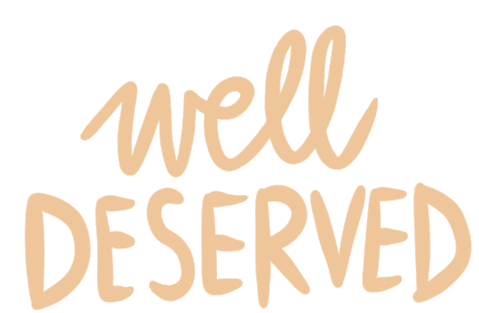 P a g e | 4
NC-HCAP Students that have graduated from professional programs.
Alumnus Mikey Thomas embarks on dental career in Florida
UNC Pembroke alumnus Mikey Thomas is practicing dentistry in St. Petersburg, Fla., after earning a  Doctor of Dental Medicine degree in the spring.
Thomas graduated from East Carolina University School of Dental Medicine in May. He obtained a  biology degree along with a minor in business administration from UNCP in 2017.
The Burlington, N.C., native was a four-year varsity member of the wrestling team at UNCP,  compiling 65 wins for his collegiate career, taking home first-place finishes at the Pembroke Classic
and the UCF Open in 2016.
He was named to the PBC Presidential Honor Roll three years in a row and named the 2017 recipient  of the Peach Belt Conference-Sun Trust Foundation Minority Graduate Scholarship.
"Balancing athletics and academics at UNCP helped me develop a study strategy in which I utilized  throughout dental school," he said.
P a g e | 5
Kennedi Stewart Henry graduated from ECU's School of Dental Medicine
Brandon Blackwell graduated from VCOM-Carolinas-Edward Via College of Osteopathic  Medicine.
P a g e | 6
Aliyah Liz Lynch graduated with her Doctorate in Physical Therapy from Wingate University.
Austin Deese graduated from Tuskegee University, College of Veterinary Medicine.
P a g e | 7
Sharon Ayioka, a native of Kenya pursuing a career as an ambulatory care pharmacist, she  graduated from Wingate University, Doctor of Pharmacy.
Megan Kwasnik plans to gain experience working at a community pharmacy before  applying for a two-year residency program focusing on infectious disease. Megan Kwasnik  graduated from Wingate University, Doctor of Pharmacy.
P a g e | 8
Brooke Chavis of Maxton has landed a graduate intern position with Walgreens. Her time at UNCP  allowed her to gain the necessary knowledge in biology and chemistry, which helped her succeed in  pharmacy school.
“The faculty were encouraging and challenged me to reach my full potential. Furthermore, the Health  Career Access Program allowed me to complete an internship that gave me insight into the medical  field, which piqued my interest in exploring numerous careers, leading me to pharmacy school. Skills  and knowledge gained at UNCP were vital in helping me obtain my PharmD,” Chavis said.
Chavis plans to seek a pharmacist position with Walgreens upon obtaining her licensure.
Brooke Chavis graduated from Wingate University, Doctor of Pharmacy.
Ashely Arcara has accepted a year-long acute care residency at Novant Health Presbyterian Medical  Center in Charlotte.
“My time at UNCP has impacted my life in so many ways,” said Arcara, a Fayetteville native. “It has
allowed me to pursue my career goal of becoming a pharmacist. Without the wonderful faculty and  staff, I would not be where I am today.” She graduated from Wingate University, Doctor of  Pharmacy.
P a g e | 9
UNCP graduate Christian Ryckeley begins medical residency at Aventura Hospital
Fresh out of medical school, Christian Ryckeley will soon begin a three-year emergency medicine  residency at Aventura Hospital and Medical Center in Florida.
Ryckeley earned his medical degree from the University of North Carolina in May. Before medical  school, he was an honor student at UNC Pembroke, earning a Bachelor of Science degree with a  double major in chemistry and zoology in 2016. He excelled academically as a member of the
Maynor Honors College, graduating summa cum laude. A former McGrew-Fruecht scholar and a  chancellor's ambassador, he credits the nurturing student-professor experience he gained at UNCP for  his academic success.
"From Dr. Siva Mandjiny in the chemistry department being an endless source of encouragement to  the Health Careers Club and Natalya Freeman-Locklear forming the foundation of my medical
training and experience, UNCP has been instrumental in my journey toward medicine.
"But most of all is my mentor, in science, education and life, Meg Zets. Without her, I can't imagine  being where I am today. She was the pivotal moment in my undergrad career, constantly challenging  me and my understanding of the world, and that has spurred me on to pursue not only medicine and  academia but also conservation and humanitarianism," Ryckeley said.
The residency program begins June 25. Upon completion, the Tar Heel native says he is considering  a fellowship in pediatrics or emergency medical services and eventually seeking a career practicing  medicine at a community, nonprofit hospital in both a clinical and academic capacity.
P a g e | 1 0
NC-HCAP Students that have been accepted into professional programs.
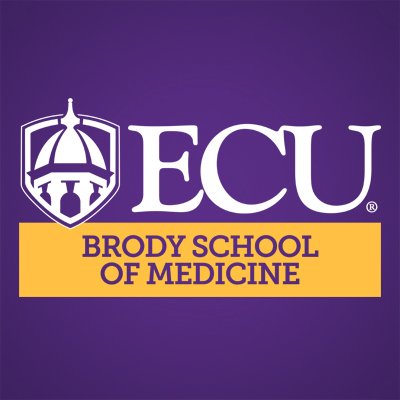 Alumnus Austin Locklear accepted to Brody School of Medicine
Four years ago, Austin Locklear earned a biology degree from UNC Pembroke to prepare for the  rigorous course load in medical school. In an effort to become a stronger candidate, he went on to  earn a graduate degree from Duke University.
This fall, Locklear will continue pursuing his dream of becoming a cardiothoracic surgeon at the  Brody School of Medicine at East Carolina University. He chose Brody after receiving acceptance
letters from medical programs at the University of North Carolina and Tulane University.
The Red Springs native graduated from UNCP with cum laude honors in 2017, earning a bachelor’s  degree in biology with a biomedical emphasis. An active member of the NC-Health Careers Access  Program (HCAP), he was named multiple times to the Chancellor’s and Honors list.
“My experience at UNCP has allowed me to make connections with my professors and classmates
that created a learning environment I was excited to enter,” he said.
“The relationships with professors that I was able to create led to mentorships that I lean on today.  UNCP also prepared me for graduate school.”
Locklear obtained a master’s degree in Biomedical Science from Duke before completing a  certification in anatomy and leadership from Tulane University.
“The research experience and knowledge that I gained while attending UNCP allowed me to excel at  top nationally ranked graduate schools. I was also able to excel at Tulane as a result of the strong  laboratory experiences I gained while at UNCP.”
As an enrolled member of the Lumbee Tribe, Locklear believes it’s his civic duty to educate and  inspire the next generation of the Indigenous people.
“I want to help change the mindset of younger generations. I’ve had the opportunity to educate youth  in communities with large populations of Indigenous people and volunteer in STEM programs  organized by the Lumbee Tribe.”
Locklear was in attendance today at the traditional White Coat Ceremony, marking the official entry  of matriculating Brody students into medical school.
After obtaining his medical degree, he plans to complete a residency program to train to become a  cardiothoracic surgeon. His career goal is to sub-specialize in congenital cardiothoracic surgery
P a g e | 1 1
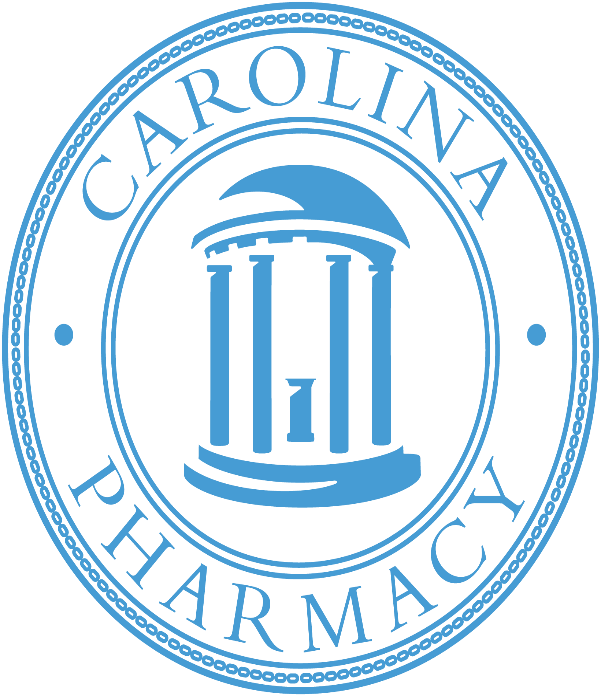 Justin Villanueva, a recent UNC Pembroke graduate, has been accepted into the UNC Eshelman  School of Pharmacy is located at the University of North Carolina at Chapel Hill.
Villanueva earned a bachelor’s degree in chemistry in Fall 2020. He credits UNCP’s small, rigorous
classes and outstanding professors for “igniting the spark of flame” within him to pursue a Doctor of  Pharmacy degree.
An honors student at UNCP, Villanueva was a member of the N.C. Health Careers Access Program  Club and Biology Club. He was awarded the 2019 Ben Chavis Friends of the Library Scholarship  Award and served as a tutor for the Department of Chemistry and Physics. He graduated with magna
cum laude honors.
After pharmacy school, he plans to either work as a pharmacist in a rural area, conduct field research  in pharmacy or work as an informatics pharmacist in a hospital setting.
P a g e | 12
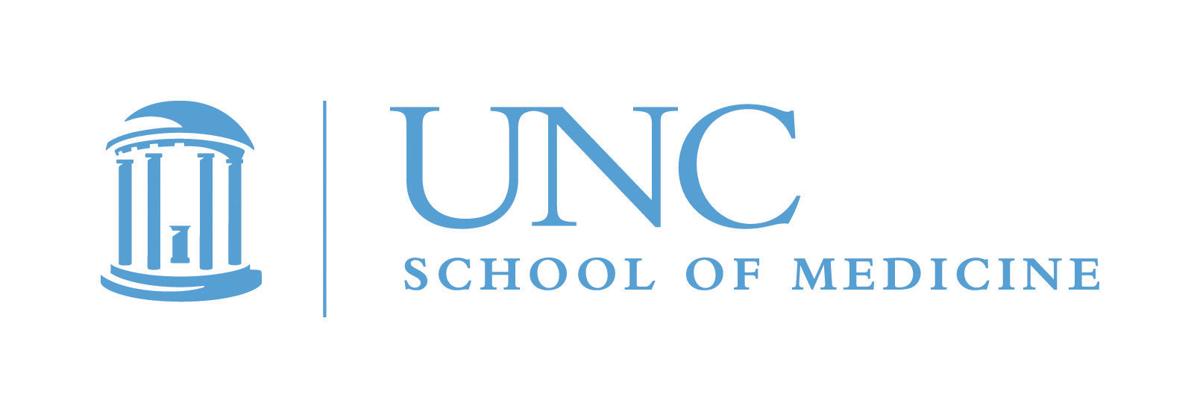 Yara Abumohsen was accepted into UNC School of Medicine.
Linda Council was accepted into UNC School of Medicine.
November 4, 2020 at 9:34am will be a day I will never forget!I have been accepted to UNC SCHOOL of  MEDICINE!!! Today God has allowed one of my favorite verses from the Bible to come true Isaiah 40:31- “But  they that wait upon the Lord shall renew their strength, they shall mount up with wings as eagles; they shall run, and  not be weary; and they shall walk, and not faint.” This journey to medical school has not been easy but I can say it  has been worth it.The long nights, early mornings, studying, working , taking the MCAT multiple times, and still  remaining faithful to God through it all! I have met so many awesome people that have helped me on this  journey!To anyone, young or old if you have a dream and it seems that is so far from your reach. Please please please, don’t give up. Our timing is not Gods timing and I am so thankful for that. Don’t allow anyone including  yourself to rob you from your dreams in life. I don’t care how long it takes DONT GIVE UP!! Put God first in your  life and watch Him work! To my amazing family , church family, friends, teachers, professors, Mentors, UNCP  HCAP family,MED Program, SRMC family, coworkers at Med1, Dollar Tree & Robeson EMS, supervisors,  managers and soooo many more I can’t begin to name.
P a g e | 16
Rawan Abumohsen was accepted into Pennsylvania College of Optometry at Salus  University.
Mikala Lowry was admitted into Roseman University Pharmacy Pharm D program.
P a g e | 1 3
Jacob Hunt was admitted into Wingate's Pharmacy Pharm D program.
Myla Clark was accepted into the Occupational Therapy Program at Lenoir Rhyne University.
P a g e | 14
Sonyaliz Goveo was accepted into NCSU College of Veterinary Medicine.
Jordan Morse was admitted into Campbell University's Pharmacy Pharm D program.
P a g e | 1 5
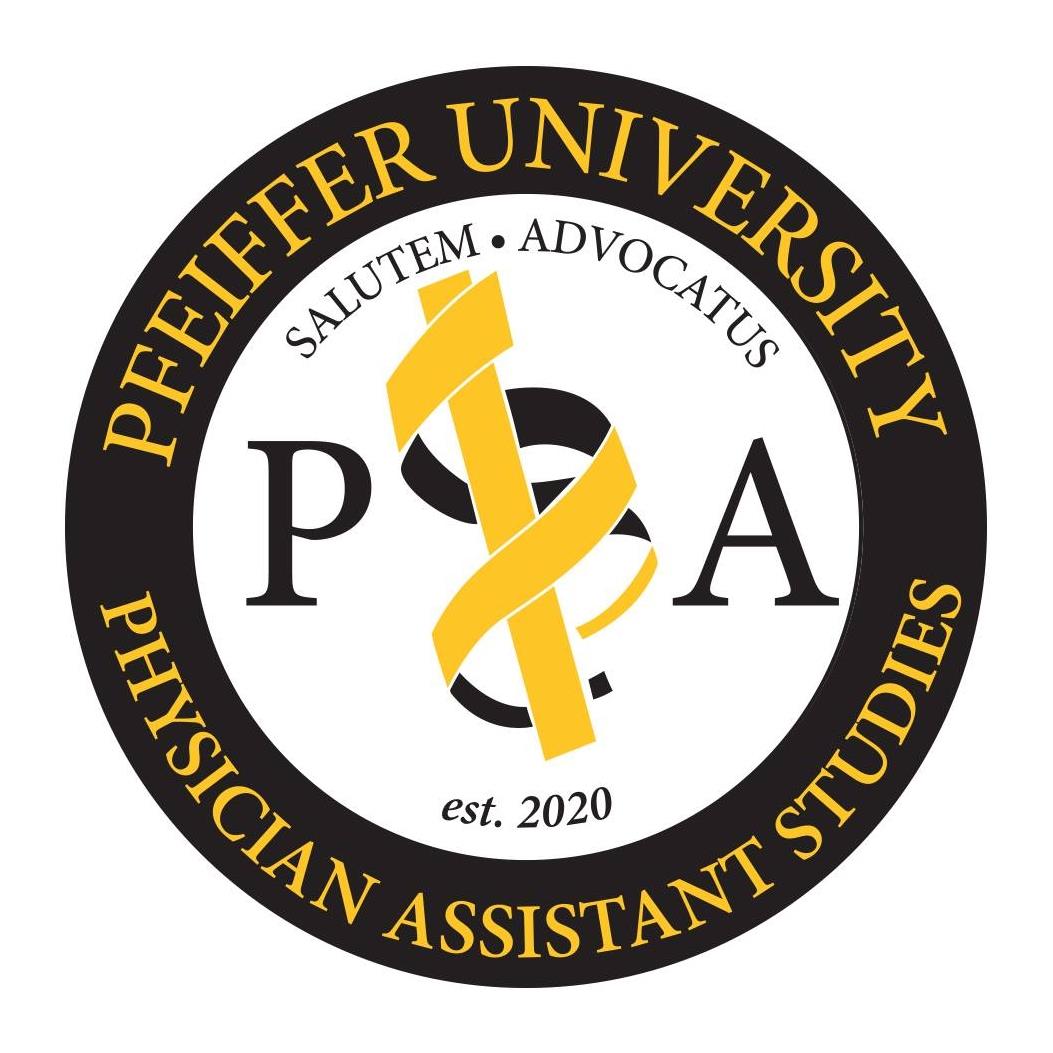 Shannon Hunt, a 2019 graduate of UNC Pembroke, is continuing her medical training in the  Physician Assistant Studies Program at Pfeiffer University.
Hunt earned a Bachelor of Science degree in biology with a biomedical emphasis and began the PA  program in January. As a student, Hunt was involved in extracurricular activities in and out of the  classroom as a member of Lambda Sigma Sophomore Society, Tri Beta, National College Honor
Society, Alpha Chi and NC-Health Careers Access Program (HCAP).  She was also a Gates Millennium Scholar and COMPASS Scholar.
“My experience at UNCP was rewarding in ways I could not see until I graduated,” Hunt said. “I  created lifelong relationships with some of the most intelligent individuals. The personal bonds I  created with my professors and colleagues made my time there so valuable. I learned so much at
UNCP about biology and about myself, and I am forever indebted to this institution.”
Hunt, of Rowland, is among 36 students who make up this year’s cohort in the PA program at  Pfeiffer University. She’s grateful for the experience and skills she gained at UNCP, which she says  prepared her for the next chapter of her academic journey.
“UNCP required me to study hard and effectively. The education and training I received at UNCP
truly prepared me for my next steps in life. There were times when I was completely stressed out, but  when I look back, I’m grateful for every long night I had while I attended UNCP,” Hunt continued.  Upon graduation, Hunt plans to become a certified physician assistant and practice in women’s  health or dermatology.
Candace Locklear was accepted into the Physician Assistant Program at Pfeiffer University.
P a g e | 1 7
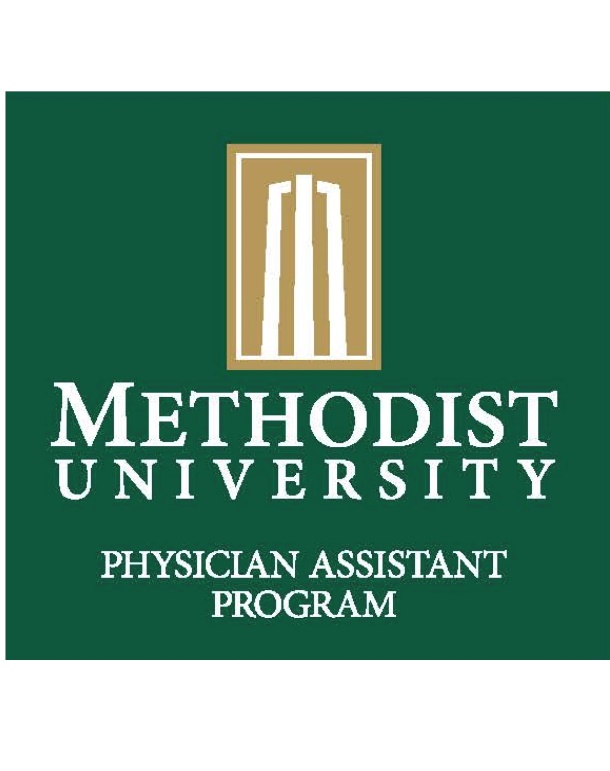 Leyia Bullard Oxendine was accepted in the Physician Assistant Program at Methodist  University.
Phoenix Locklear was accepted into the Physician Assistant Program at Methodist University.
P a g e | 18
Class of 2025: NC State Veterinary

Medicine Welcomes First 

Pembroke Scholar
Alexis High — Lexi to her friends and family — has always had lofty goals.
By the time she was in high school, she was barrel racing horses and intent on becoming a large animal  veterinarian working with cows and horses.
Now, in addition to being part of the NC State College of Veterinary Medicine’s incoming class of 2025,  she is the first graduate of a joint agreement with the University of North Carolina at Pembroke to provide
access to the CVM for their students.
“I’m very grateful for the access program,” she says. “It’s very exciting. It seems kind of surreal.”  In 2017 the two schools established the University of North Carolina System Veterinary Education
Access (UNC-SVEA) program. Its purpose is to make a pathway to a degree in veterinary medicine more  accessible to minority students and students from rural backgrounds. A large portion of UNC-Pembroke’s
student body identifies as a minority. According to the university, 31% identify as Black, 13% as  American Indian and 8% as Hispanic or Latino.
The program identifies undergraduate students at UNC-Pembroke who have been selected to attend the  CVM once an undergraduate degree is completed, provided they meet academic and extracurricular  criteria specified in the agreement.
Up to two students and one alternate from each entering first-year class in the UNC-Pembroke biology  program can be selected for the program. A selection committee from both schools approves the
participants and reviews their continued eligibility to remain in the program each semester.
This agreement is the first of its kind in the UNC system, with the goal of expanding it to include other  rural UNC campuses.
“I’m delighted that this program is starting to come to fruition,” says CVM Dean Paul Lunn. “This  college needs to represent the whole state. I hope this is the beginning of a growing relationship with all
regions of our state assuring access for all.
“You’re failing in your responsibility if you don’t provide the opportunity to get a veterinary education to  a broad and diverse population.”
Alexis High
High grew up on a farm in Scotland County. Submitted photo.
High grew up on a farm in Laurel Hill, North Carolina, in Scotland County, where caring for animals was  a part of everyday life. “I’ve been working since I was big enough to carry a bucket,” she says.
There were plenty of opportunities for carrying buckets on her family’s poultry farm, where they also
raised cattle and horses.
P a g e | 19
Continued






“Being in a rural area like Scotland County means that there are fewer opportunities and resources for  students interested in vet med,” she says, “which is why I ended up going to Florida for a summer. I had  to be willing to go elsewhere to gain the experience that would be most beneficial to me.”
That experience was an internship at a veterinary practice in Ocala, Florida. Serving such internships is a  valuable asset for aspiring veterinary students.
The matter of where she would go to college was an open question, at least in her mind.
“I didn’t want to go to Pembroke,” she admits. “I wanted to live away from home to get the full college  experience, and we live just 30 minutes from the campus.”
Fate had other plans for High, but they turned out to be good plans. Her dad said he still needed her help
on the farm. The tuition at the nearby university was attractive. Then, during her senior year, friends told  her about the new joint agreement between UNC-Pembroke and NC State providing a pathway to the  CVM.
“Now I love Pembroke,” she says. “I was able to work on the farm and still get the full campus  experience.”
She credits Natalya Freeman Locklear, health careers access program adviser, and biology professor  Velinda Woriax, both at UNC-Pembroke, and Allen Cannedy, director of diversity and multicultural
affairs at the CVM, with being instrumental in helping to guide her through the requirements of the  program. That included clinical internships at a small animal veterinary practice in Laurinburg and an  equine hospital in Ocala.
She also took care of her academic business, graduating from Pembroke’s honors college program.  High’s first semester at the CVM is already underway, along with 99 other classmates. And if everything
goes according to plan, one day she’ll be a large animal veterinarian in her home state of North Carolina.
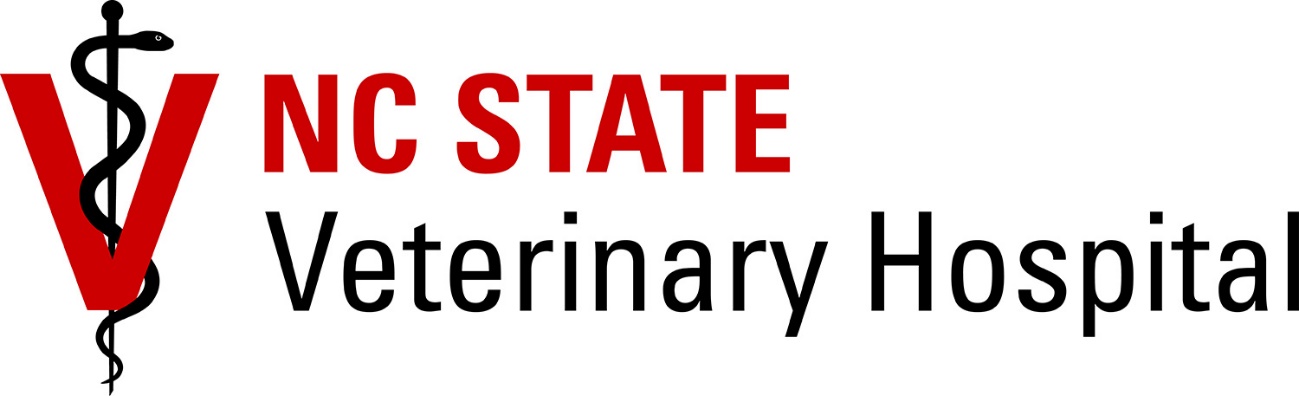 P a g e | 20
NC HCAP Pre Health Learning Community Students Participate in the  Learning Community Retreat
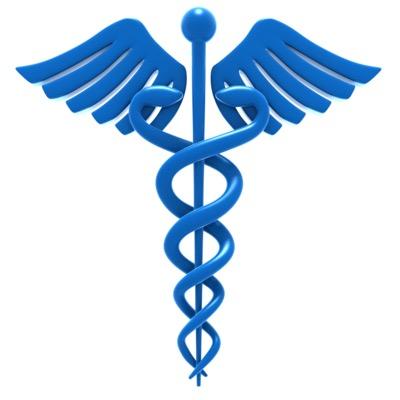 P a g e | 21
2021 Fall Academic Calendar

Note: UNC Pembroke reserves the right to make any necessary changes in the academic calendar.

*Tentative*
Dates for housing, room assignments, and residence life can be obtained by visiting the website at Housing & Residence  Life
Dates for tuition, drop for nonpayment, and other related business policies may be obtained by visiting the website for  the Financial Academic Calendar